Автор: Мельник Ю.В, ведущий специалист института медико-биологических технологий РУДН 

Методические аспекты организации инклюзивного профессионального образования
Российский методика построения индекса инклюзии в образовании
Личность  студента
Компетентность ППС
Роль БПОО и РУМЦ
Доступность среды
Индекс инклюзии
Канадская практико-эмфатическая методика 
развития инклюзивного образования
Поддержка позитивной атмосферы
Уважительное отноше-
ние к культу-
ре инклю-
зивной группы
Принятие индиви-дуальных особеннос-тей учащегося
Необходи-мые модифи-кации  программ и среды
Практическая эмфатизация инклюзивного обучения
Российская постулатная методика развития инклюзивного профессионального образования
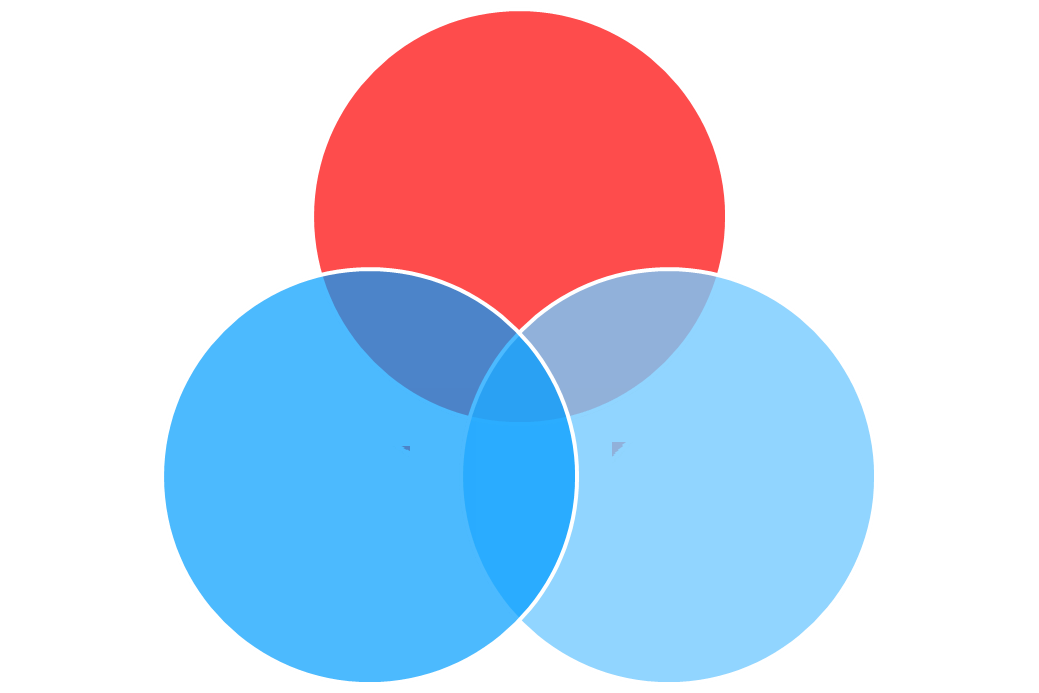 Принципы инклюзивного обучения
Педагогические 
условия инклюзии и 
роль БПОО и РУМЦ
Характеристики 
инклюзивной системы
Принципы инклюзивного обучения в рамках его методического обеспечения
Приоритет интересов нетипичного обучающегося во всех сферах его жизнедеятельности, включая учебную.
 Учет запросов и потребностей студентов с различными образовательными нуждами.
Соблюдение прав на качественное образование каждого учащегося.
Выстраивание системы обучения и развития социализации  нетипичного обучающегося с учетом подходящих для него образовательных маршрутов.
Постоянный контроль за возникающими рисками личностной и социальной дезадаптации в студенческом коллективе
Образовательно-методические условия реализации инклюзии в системе СПО
Внесение при инициирующей роли ресурсных центров обоснованных изменений в организацию учебно-воспитательной деятельности, которая ориентирована на всех обучающихся.
 Улучшение материально-технического, культурного, коррекционно-развивающего, интеллектуального, кадрового обеспечения инклюзивной образовательной среды, где обучается нетипичный индивид посредством привлечения ресурсного потенциала БПОО и РУМЦ.
 Целенаправленная работа психологической службы с условно нормативными сверстниками по нормализации восприятия нетипичности;
Целенаправленная подготовка кадрового состава образовательного учреждения к работе в условиях инклюзивного образовательного пространства через организацию курсов повышения квалификации.
Концептуально-методические характеристики развития инклюзивной СПО
Принятие персоналом образовательного учреждения ответственности за реализацию инклюзивных практик обучения, их качество и доступность для каждого обучающегося.
Готовность всех субъектов образовательного пространства к изменениям, направленным на поддержку нетипичности различных лиц в условиях инклюзивного класса.
 Четкое осознание всеми субъектами инклюзивного образования своей роли и функции в ходе интервенции инклюзивных стратегий обучения.
Поддержка семей нетипичных обучающихся как основных союзников в создании инклюзивной образовательной среды
Контекстуально-результирующая методика развития инклюзивного образования в США
Исходные компонен-ты
Контекс-туальные факторы
Реализа-ция
Резуль-таты
Инклюзив-ное образование
Комплементарно-ролевая методика межсубъектного взаимодействия в инклюзивном профессиональном образовании
Формирование позитивной групповой идентичности
Выполнение социально обусловленных ролевых функций
Проблемно-элиминационная методика реализации инклюзивного образования состоит в ликвидации:
1
Недостаточности развития координационной
Недостаточности архитектурной доступности + профессиональной компетентности в области инклюзии у ППС
2
3
Недостатка
адаптированных образовательных программ +техник обучения +дидактических материалов
4
5
6
7
8
9
10
Психосоциальных сложностей у всех субъектов ИО +слабой 
базы знаний у нетипичных абитуриентов + низкой профориентации и работы 
с семьей + недостатка сопровождения трудоустройства нетипичных лиц